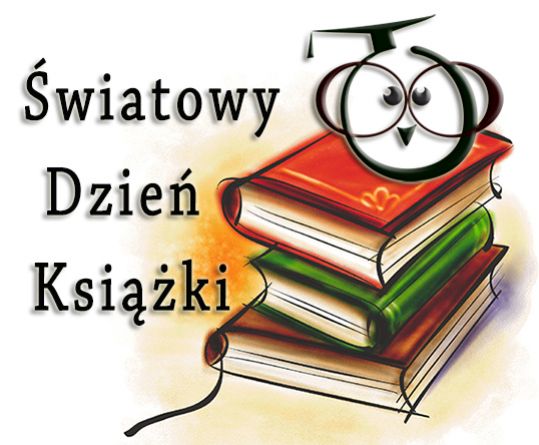 Warto czytać nie tylko lektury!
Nagrodzone prace
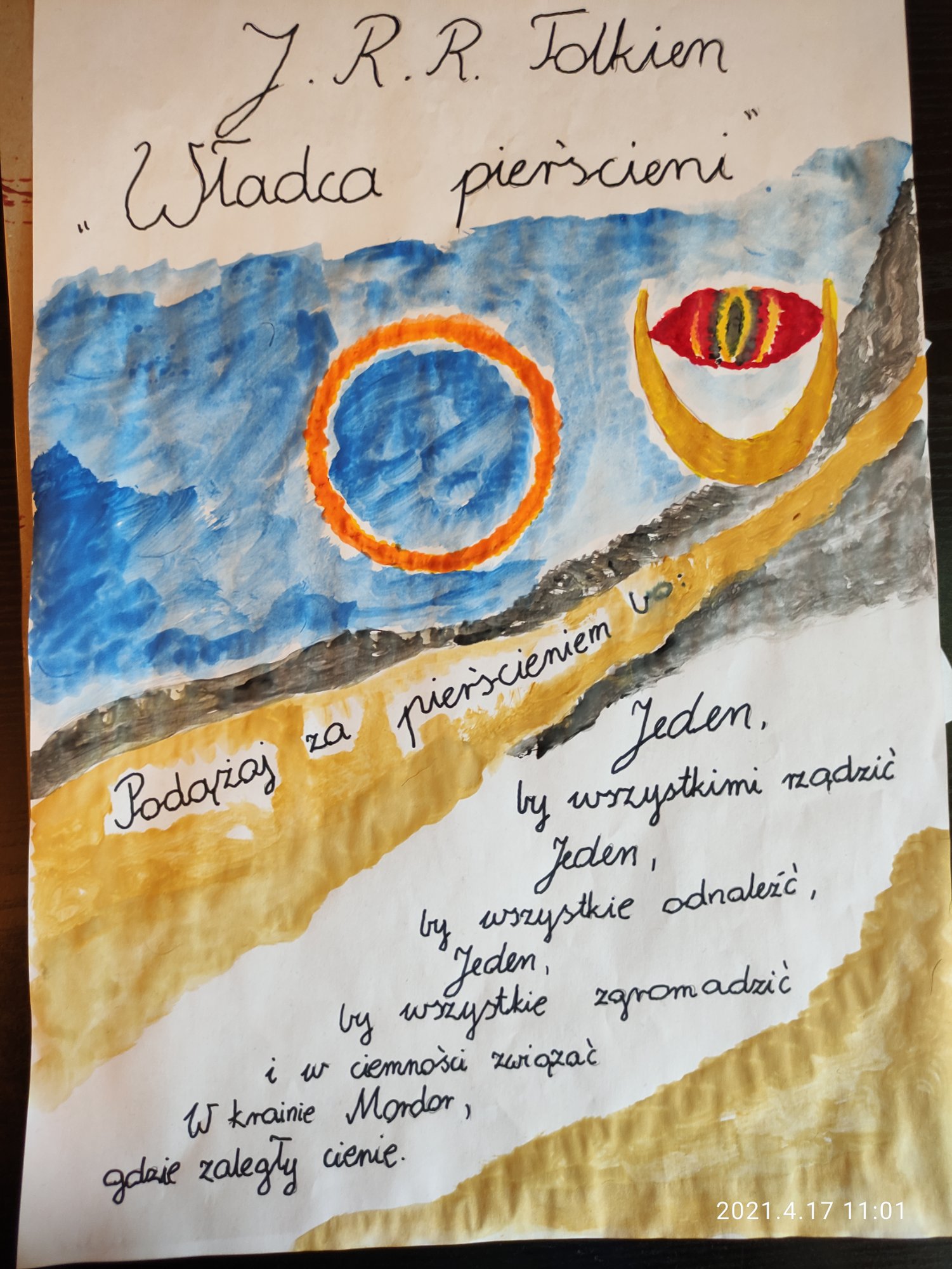 I miejsce
Bartosz Szyszkiewicz klasa 6b
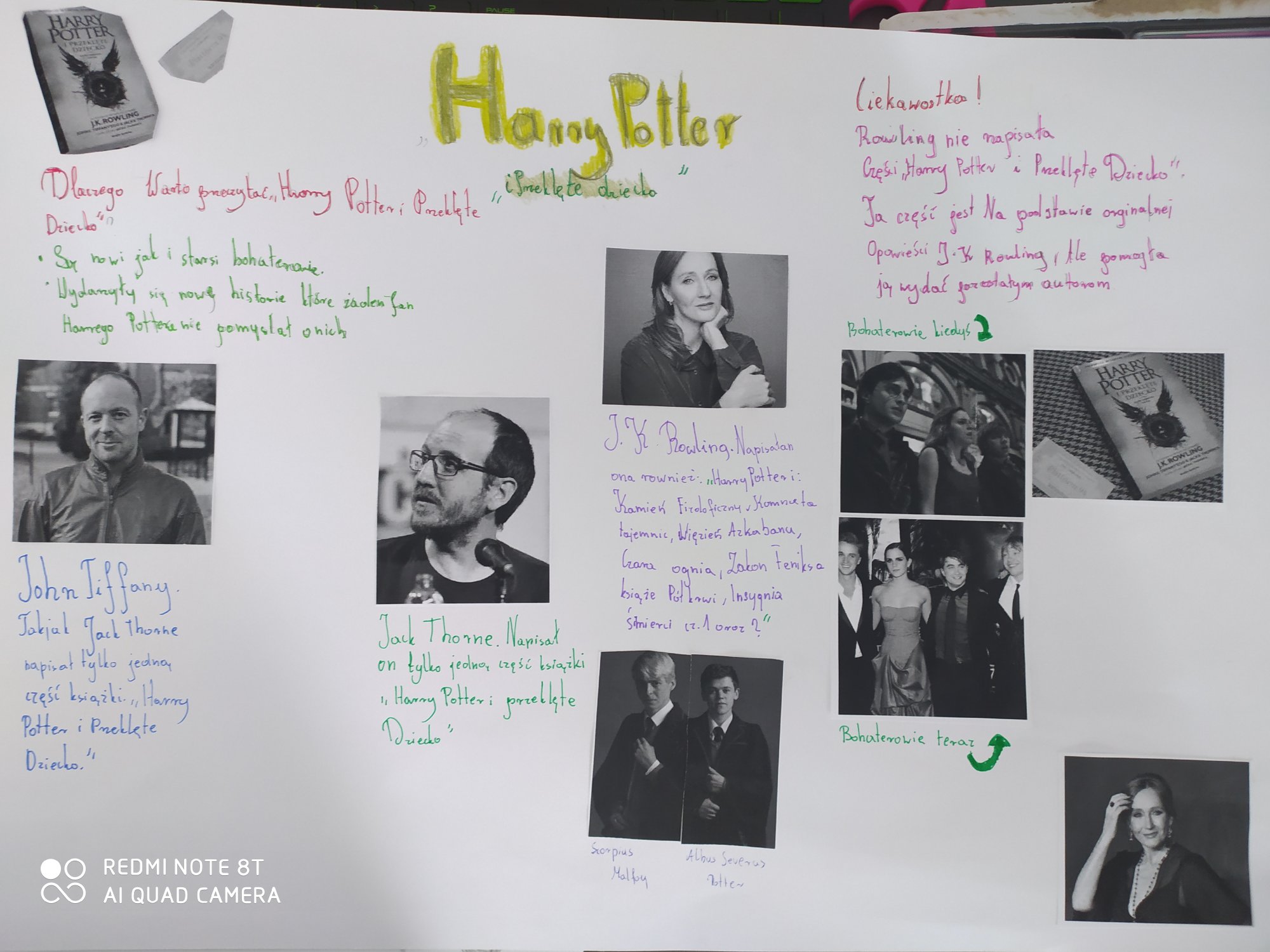 II miejsce
Amelia Balcerzak
klasa 4a
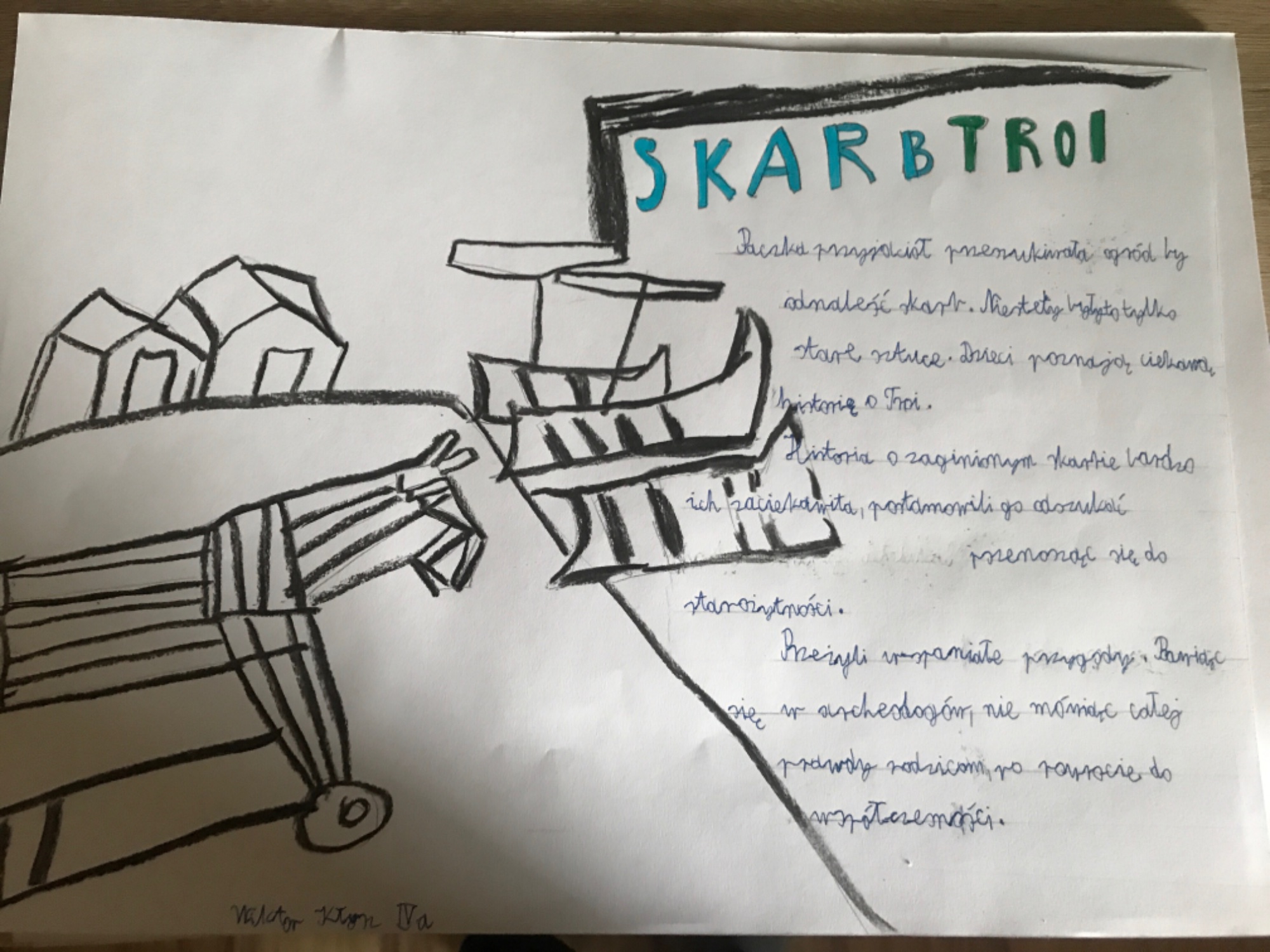 II miejsce Wiktor Kłyszklasa 4a
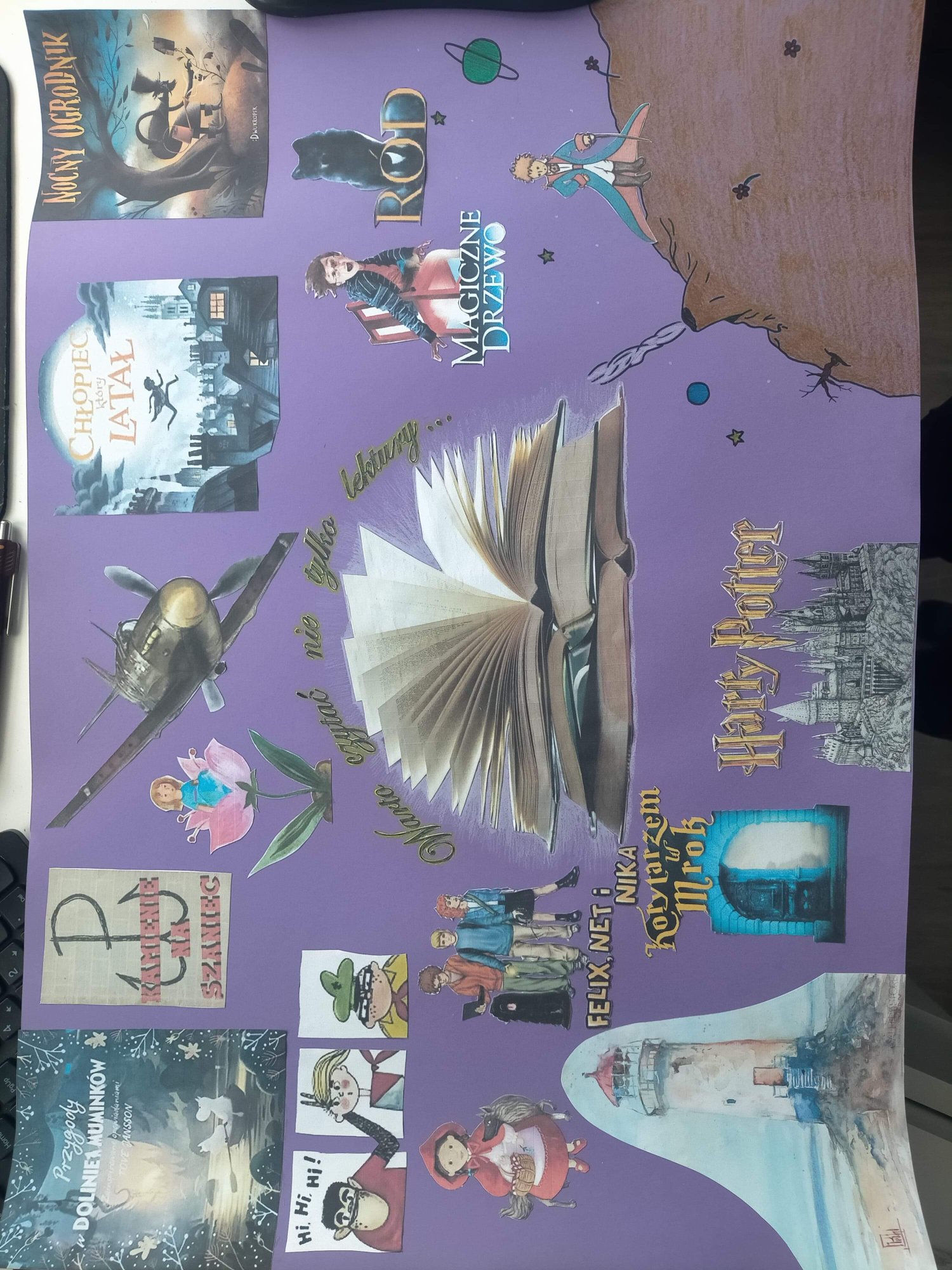 III miejsceIgor Matyjaszklasa 7b
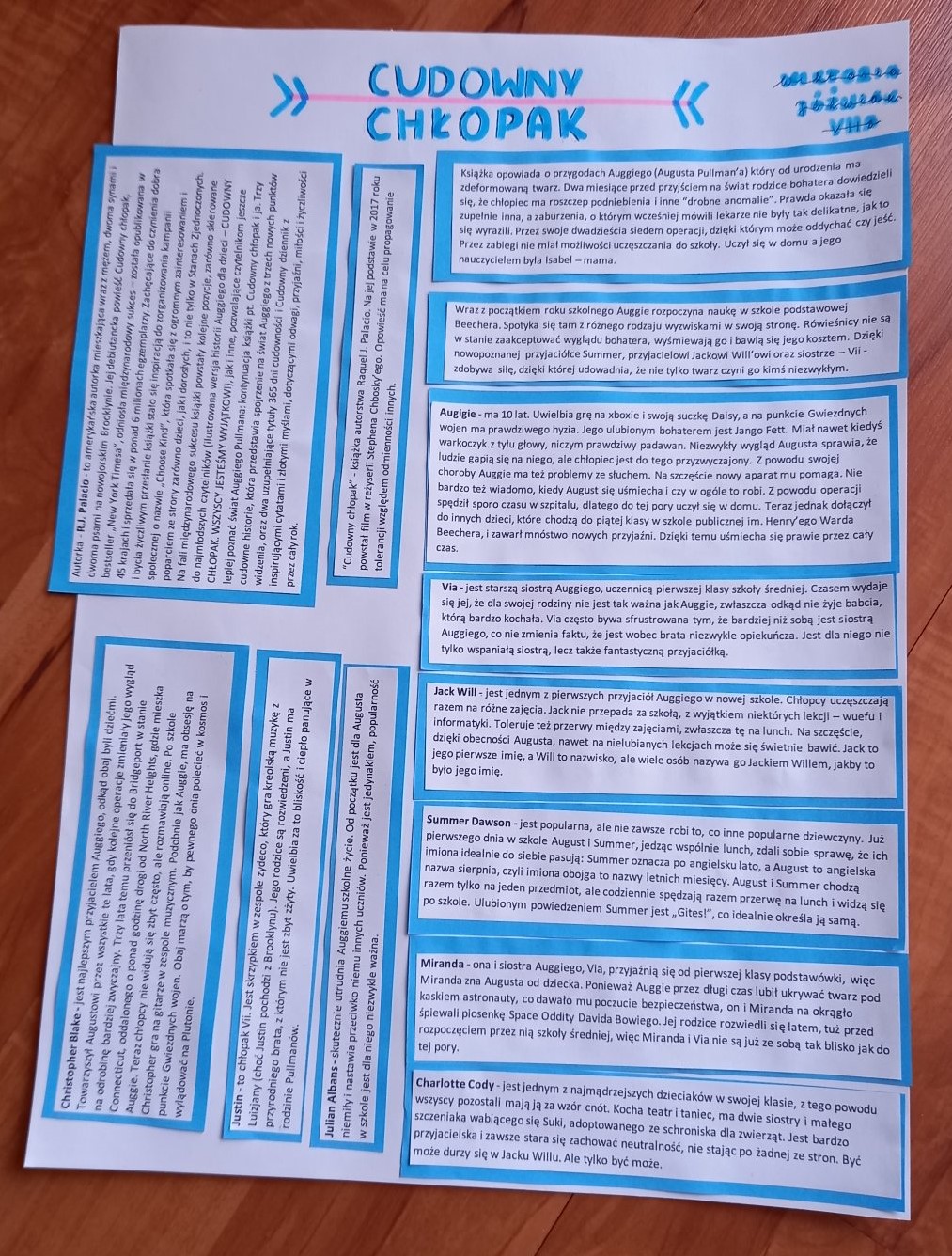 WyróżnienieWiktoria Jóźwiakklasa 7b